Формирование коммуникативных навыков у детей с ЗПР посредством театрализованной деятельности
Воспитатель Муниципального бюджетного дошкольного образовательного учреждения «Детский сад компенсирующего вида №34» городского округа Кинешма Ивановской области
Зайцева Юлия Владимировна
Формирование коммуникативных навыков 
у детей с ЗПР посредством театрализованной деятельности
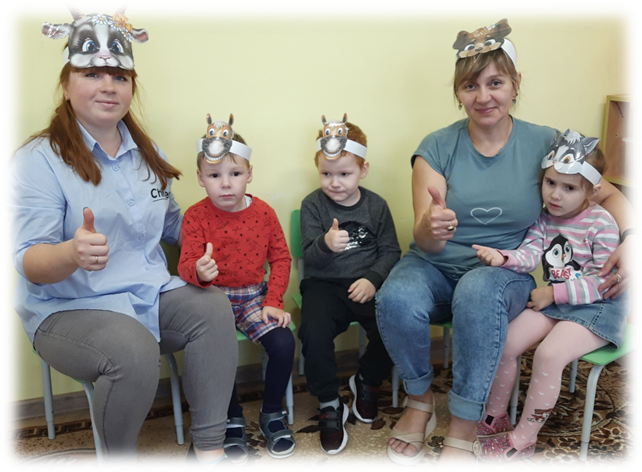 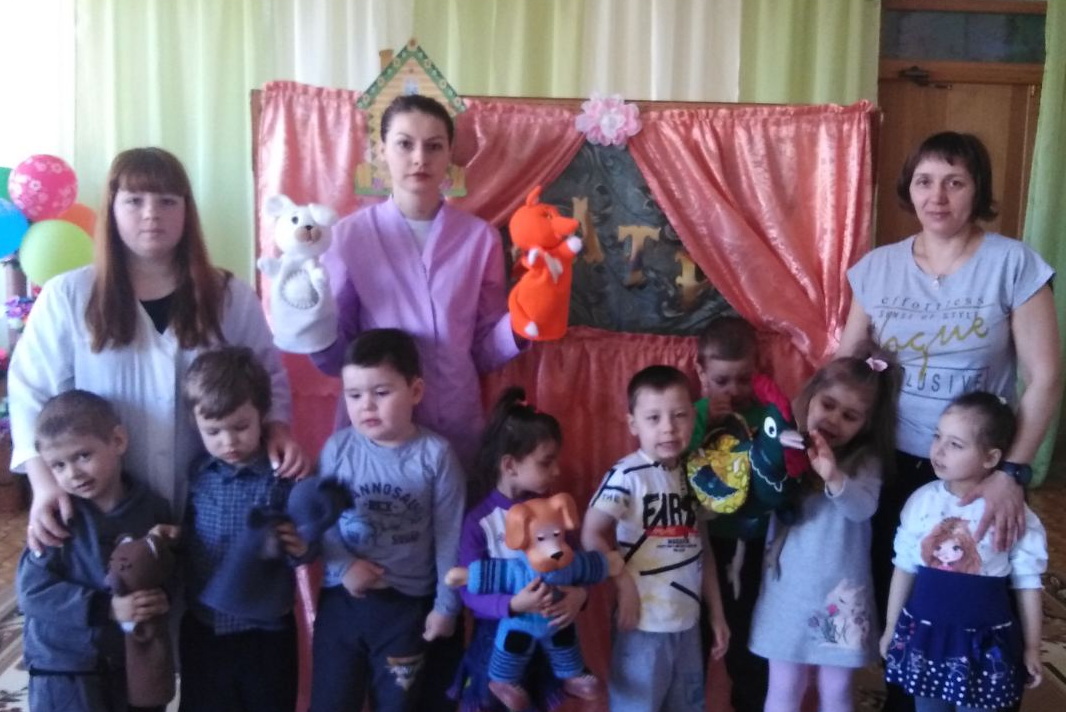 Театрализованная деятельность направлена на решение множества задач:

облегчение адаптации детей к детскому саду,
развитие эмоциональной сферы,
-реализация творческих возможностей детей,
-речевое развитие,
-формирование умения взаимодействия с детьми и взрослыми в соответствии с социальными нормами.
Театрализованная деятельность способна облегчить адаптацию ребёнка к детскому саду
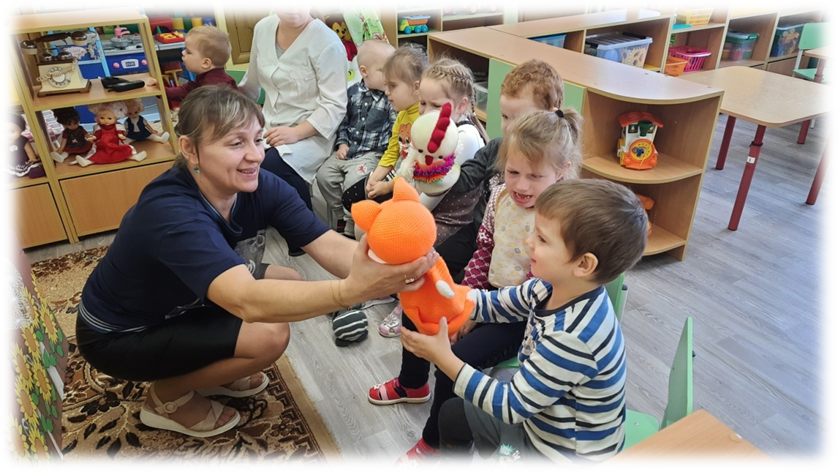 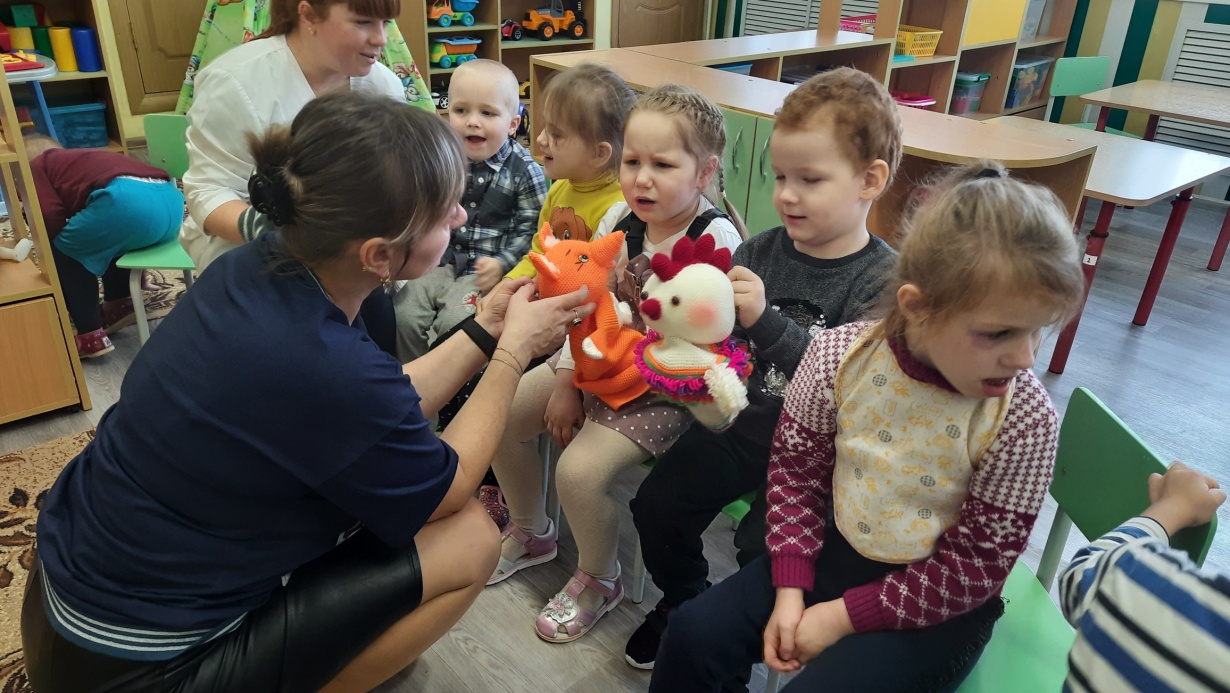 Театрализованная деятельность помогает сформировать эмоциональную отзывчивость, учит выражать чувства, проявлять сочувствие
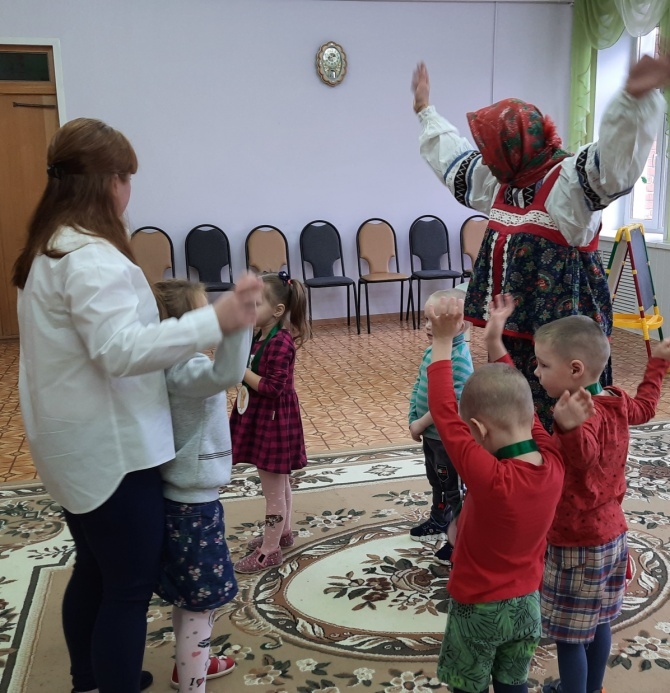 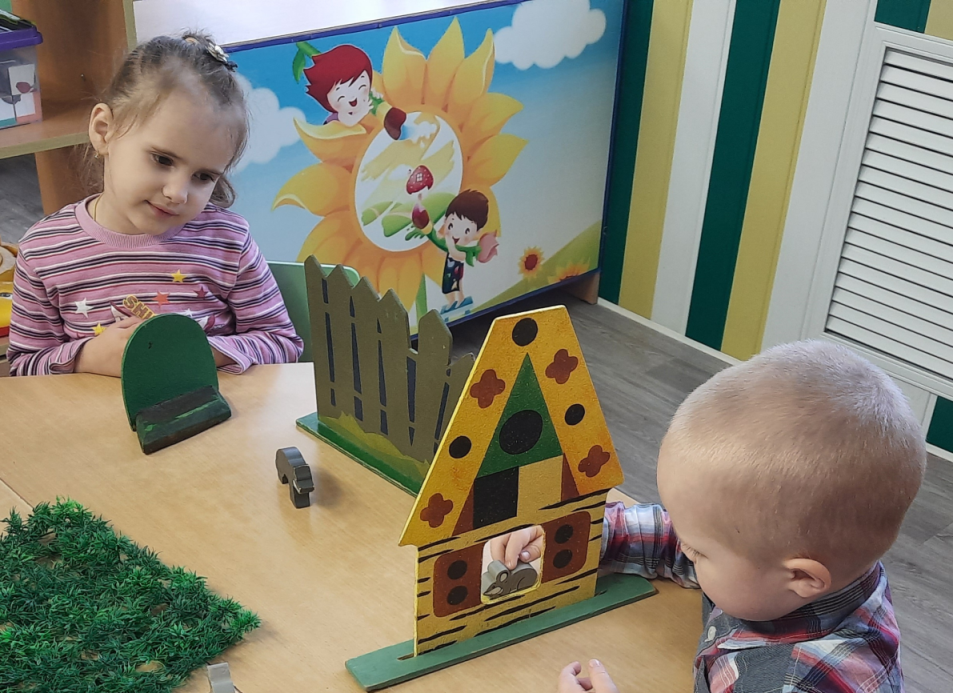 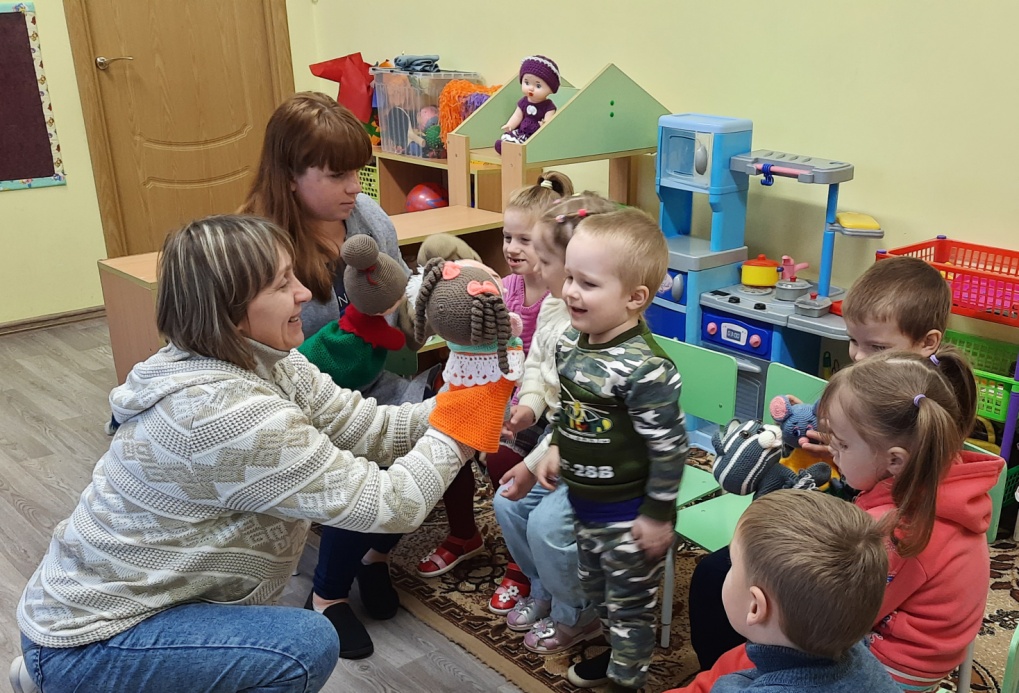 На базе театрализованной деятельности развиваются творческие возможности детей
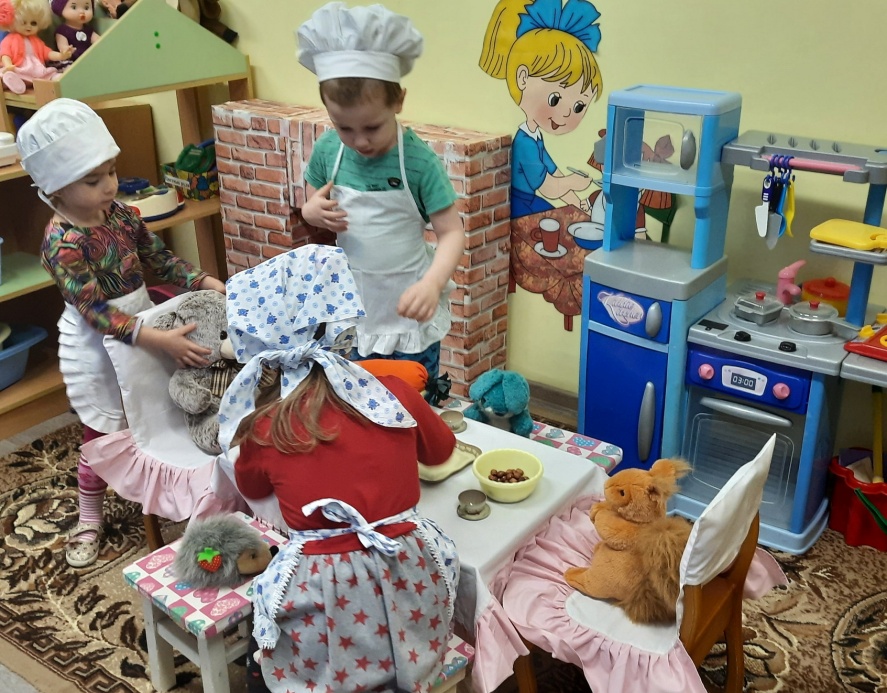 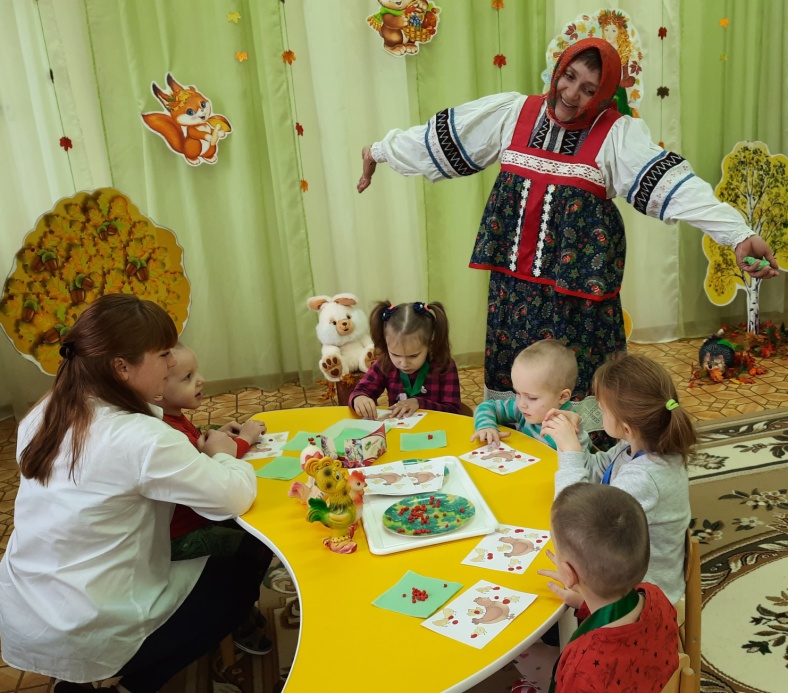 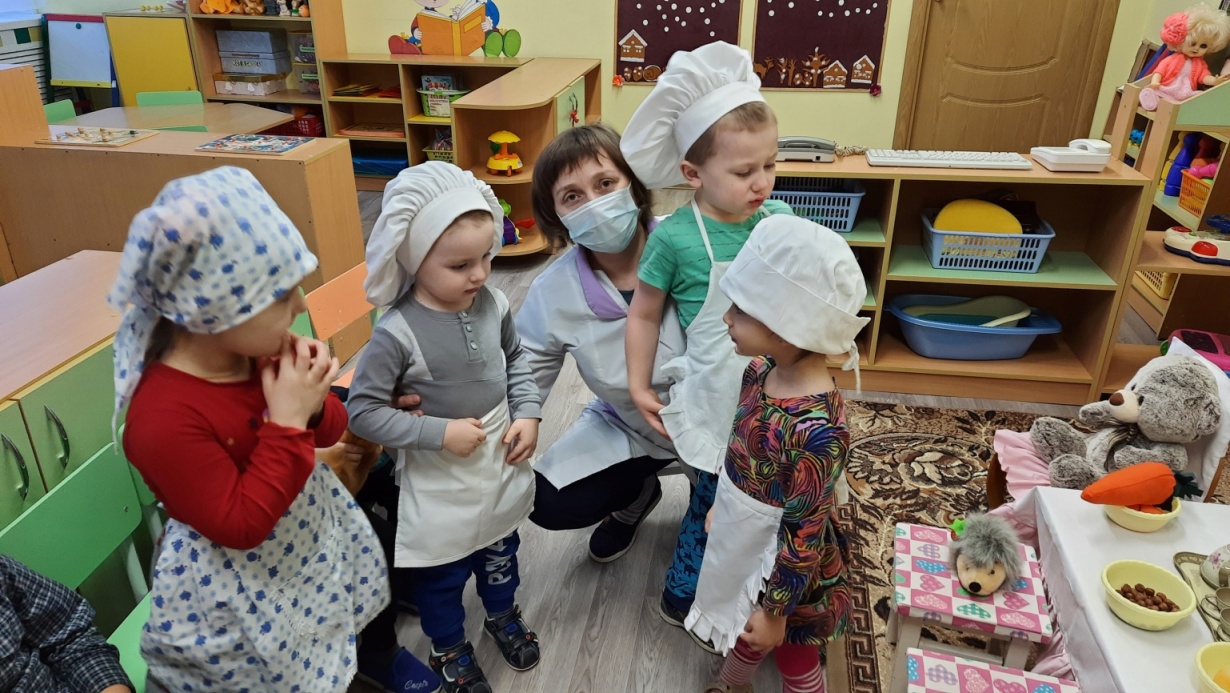 Театрализованная деятельность позволяет отработать различные речевые модели
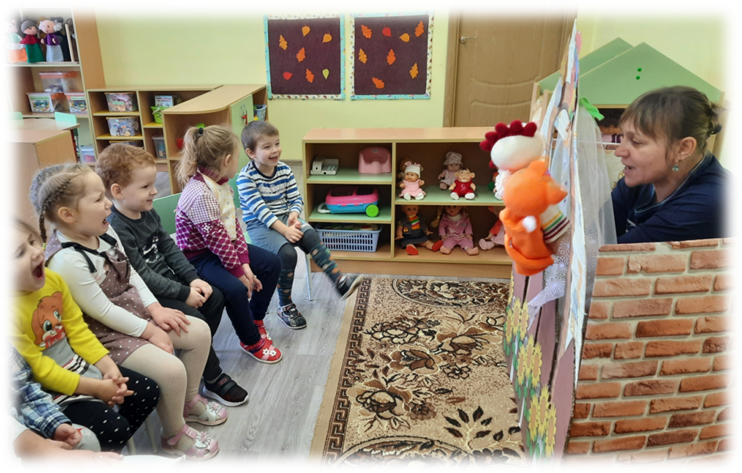 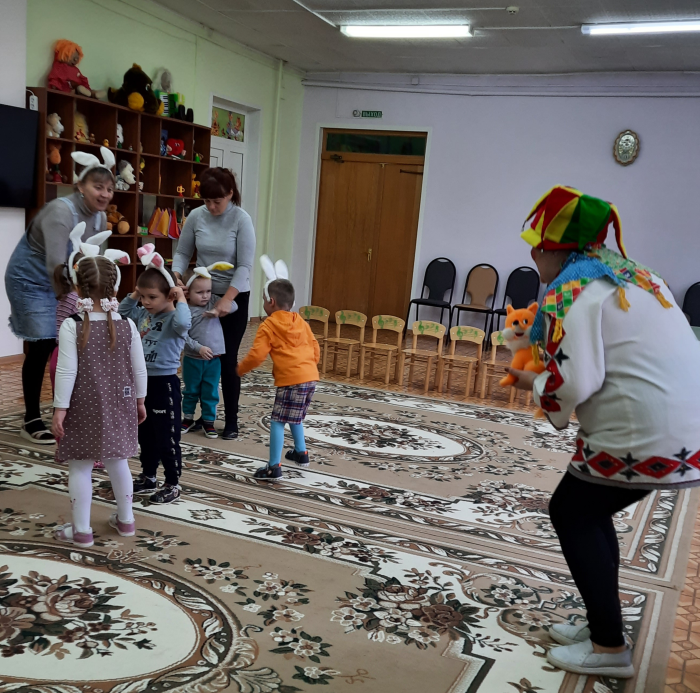 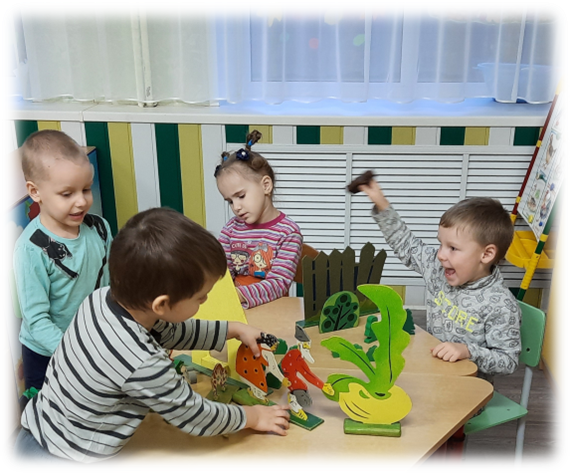 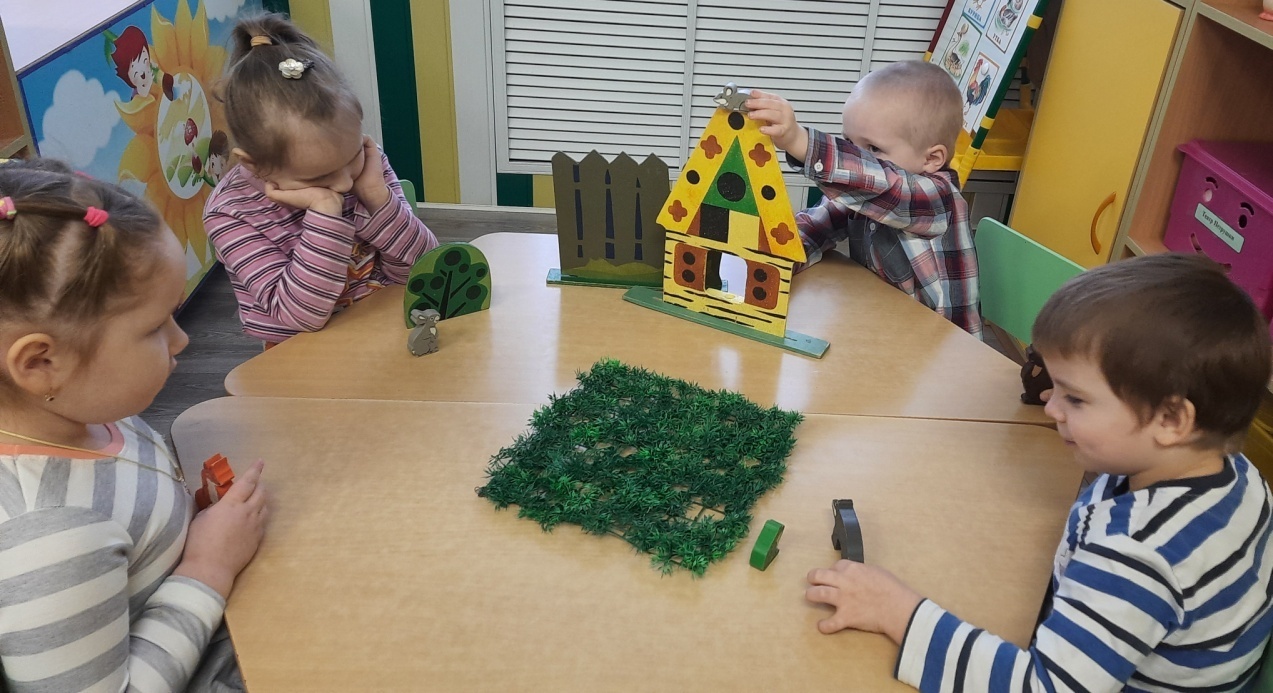 Создание предметно-развивающей среды для театрализованной деятельности
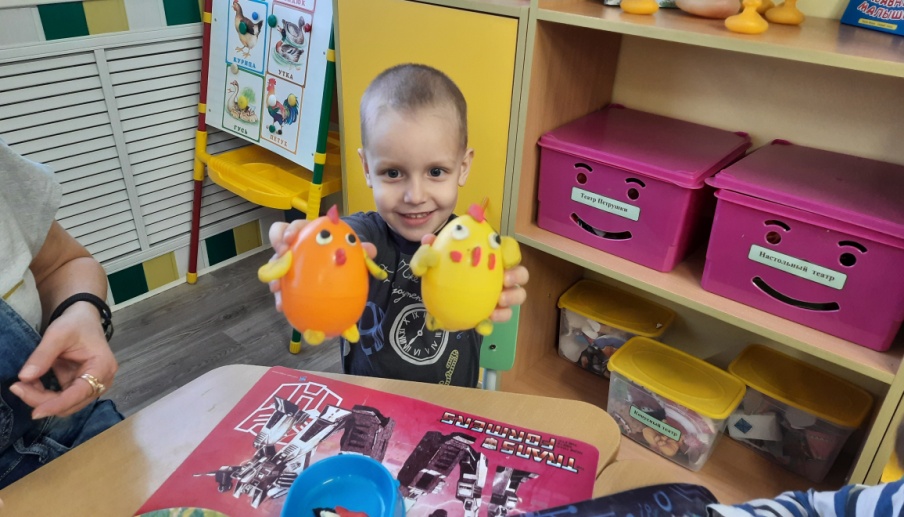 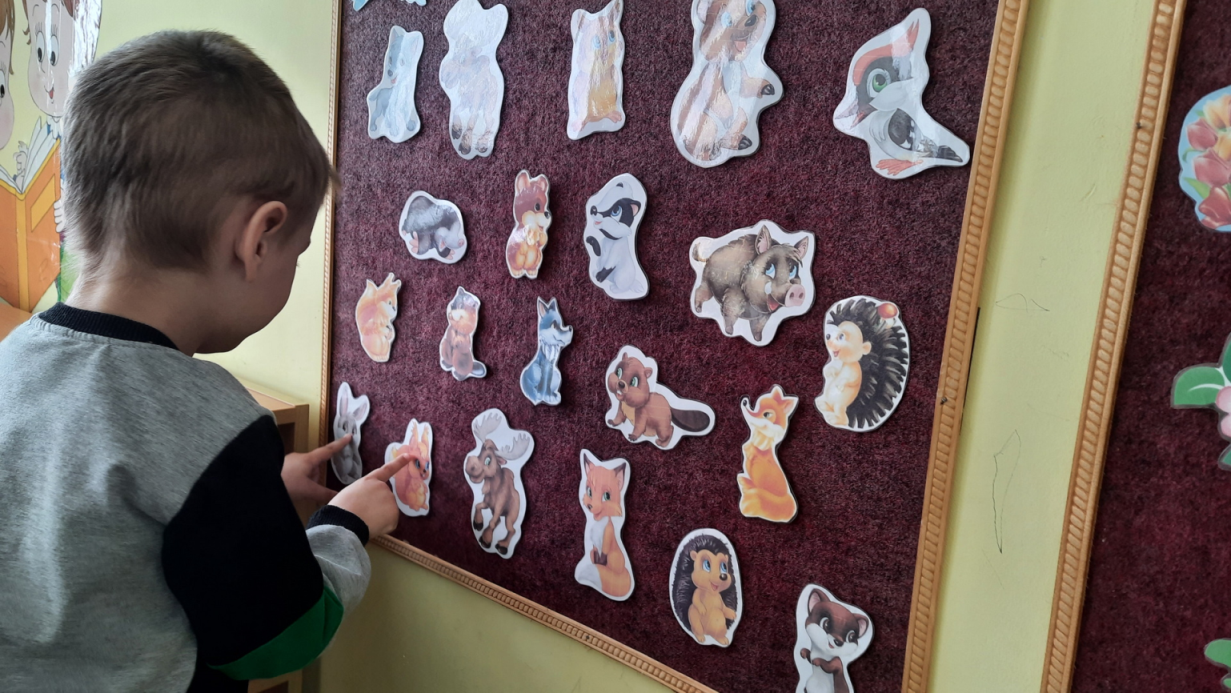 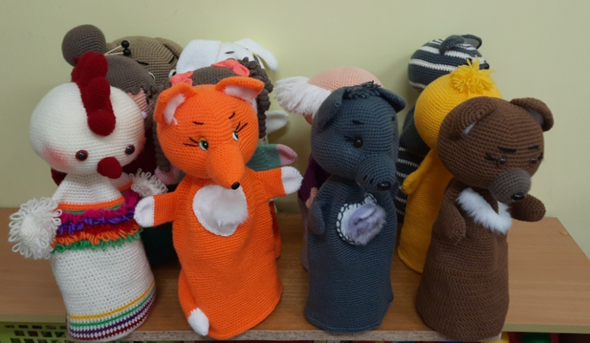 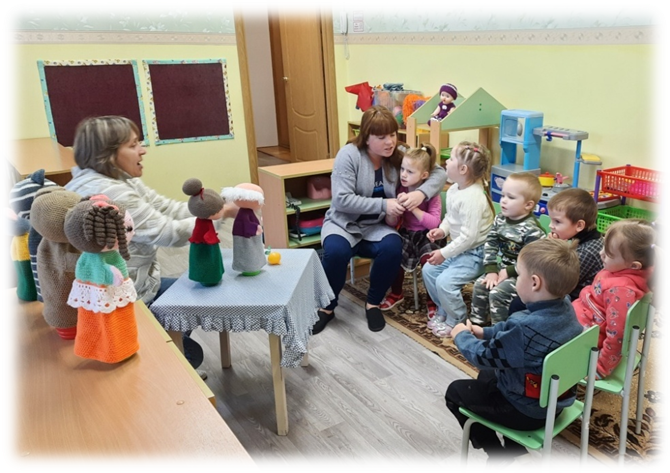 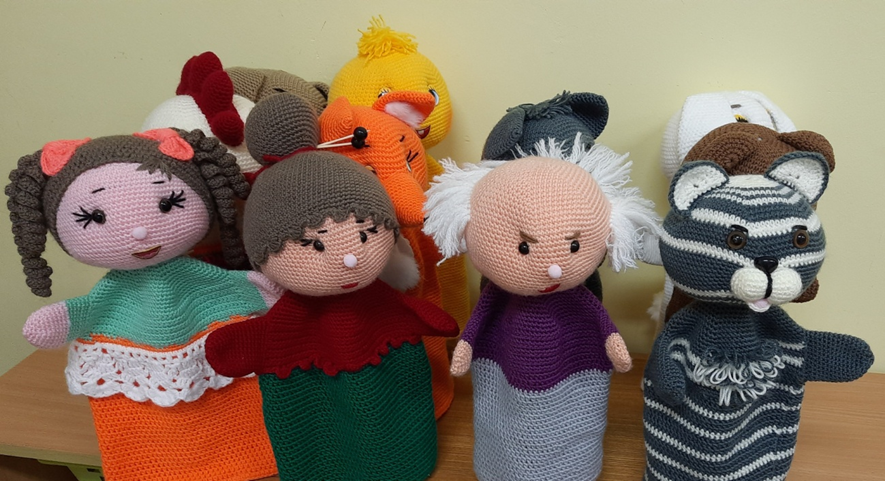 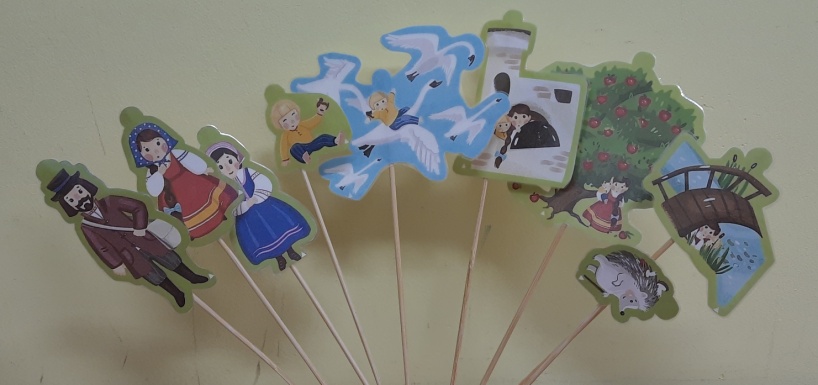 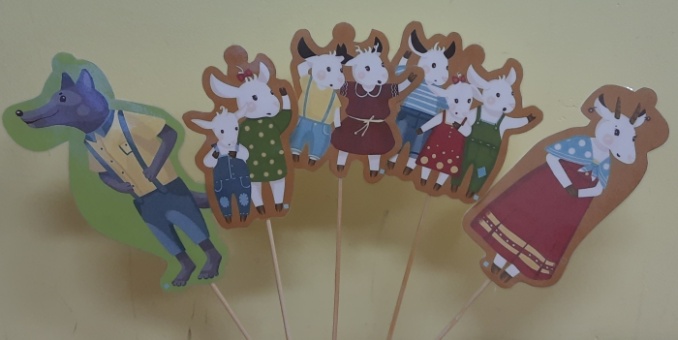 В процессе театрализованной деятельности у детей с ЗПР:
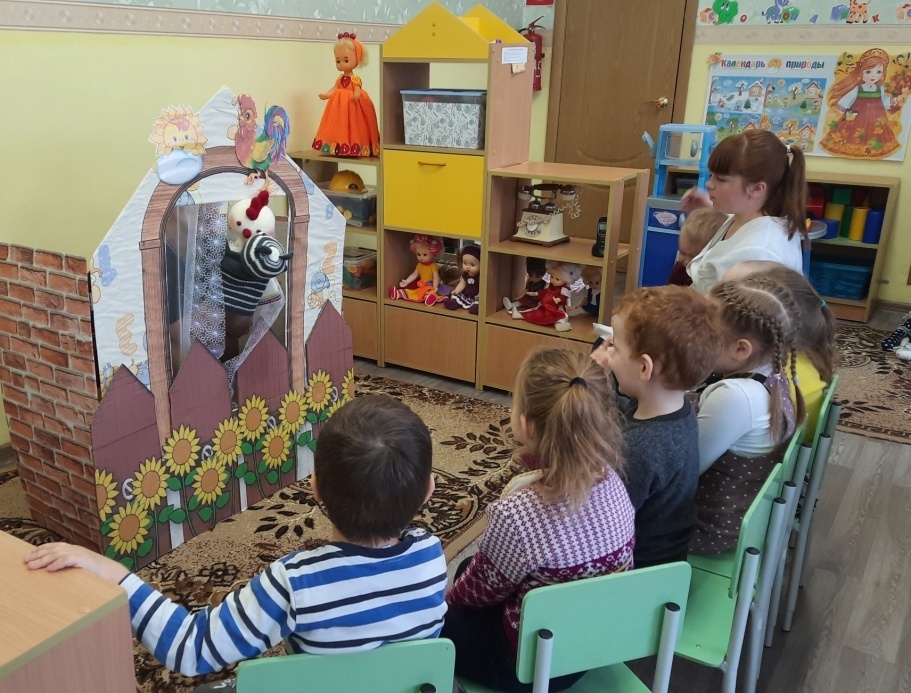 Расширяются и углубляются знания детей об окружающем мире.
Развиваются психические процессы: внимание, память, восприятие, воображение.
Активизируется и совершенствуется словарный запас.
Совершенствуются моторика, координация, целенаправленность движений.
Развивается эмоционально-волевая сфера, дети знакомятся с чувствами, настроением героев, осваивают способы их внешнего выражения.
Происходит коррекция поведения.
Формируется опыт нравственного поведения.
Стимулируется развитие творческой активности.
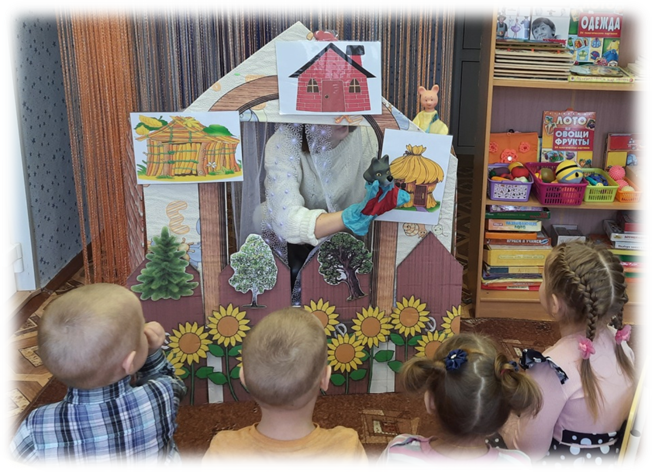 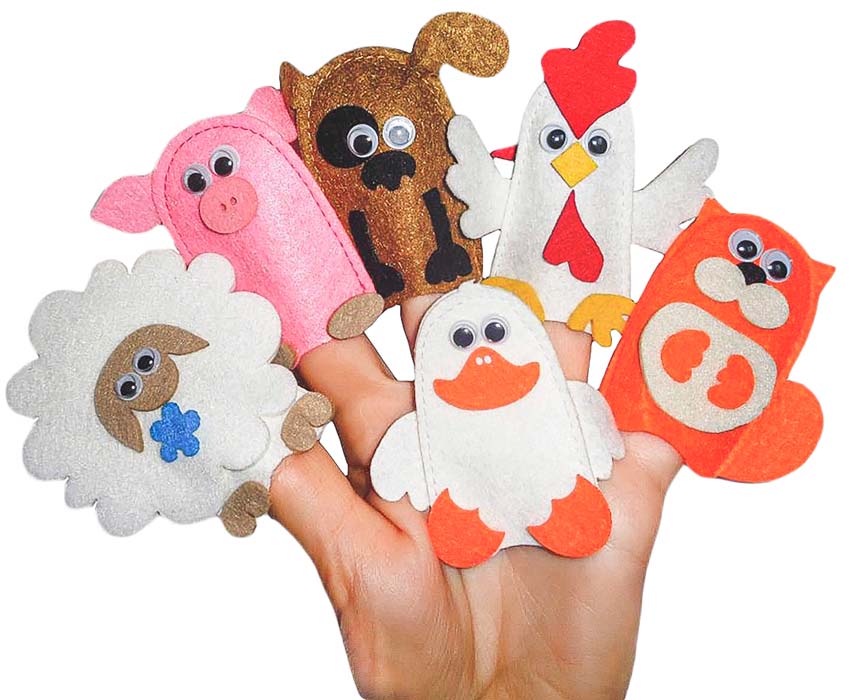 Спасибо за внимание!
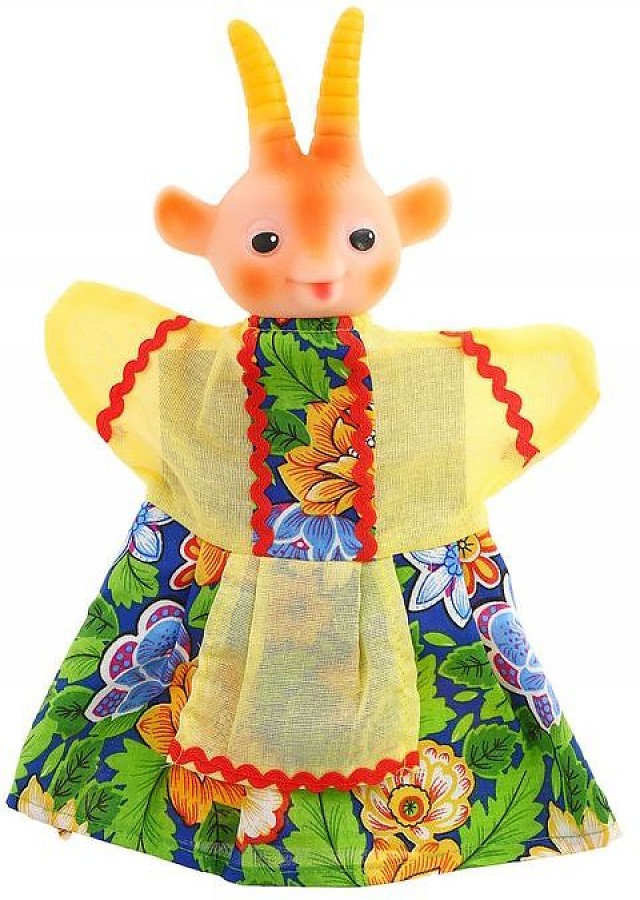 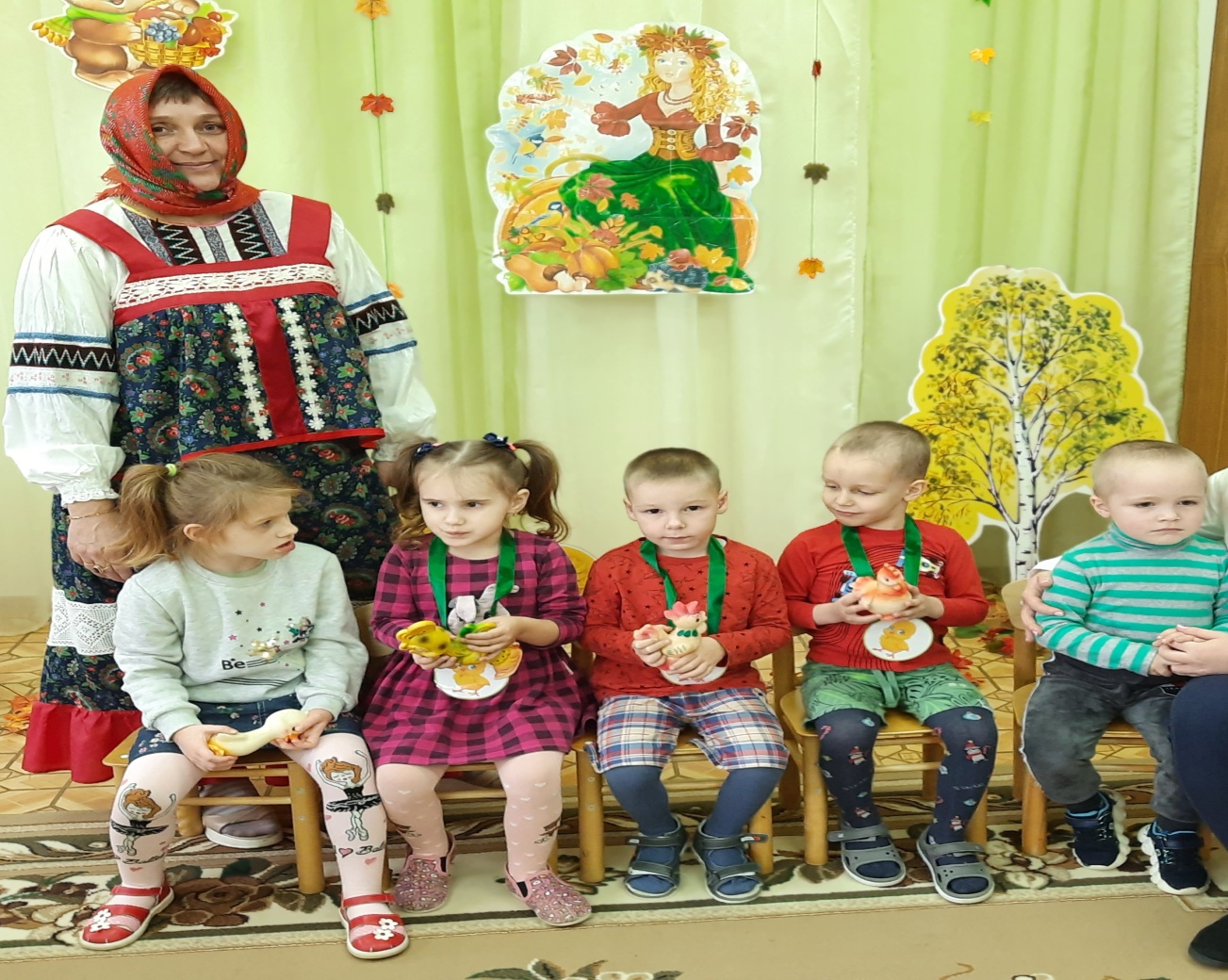 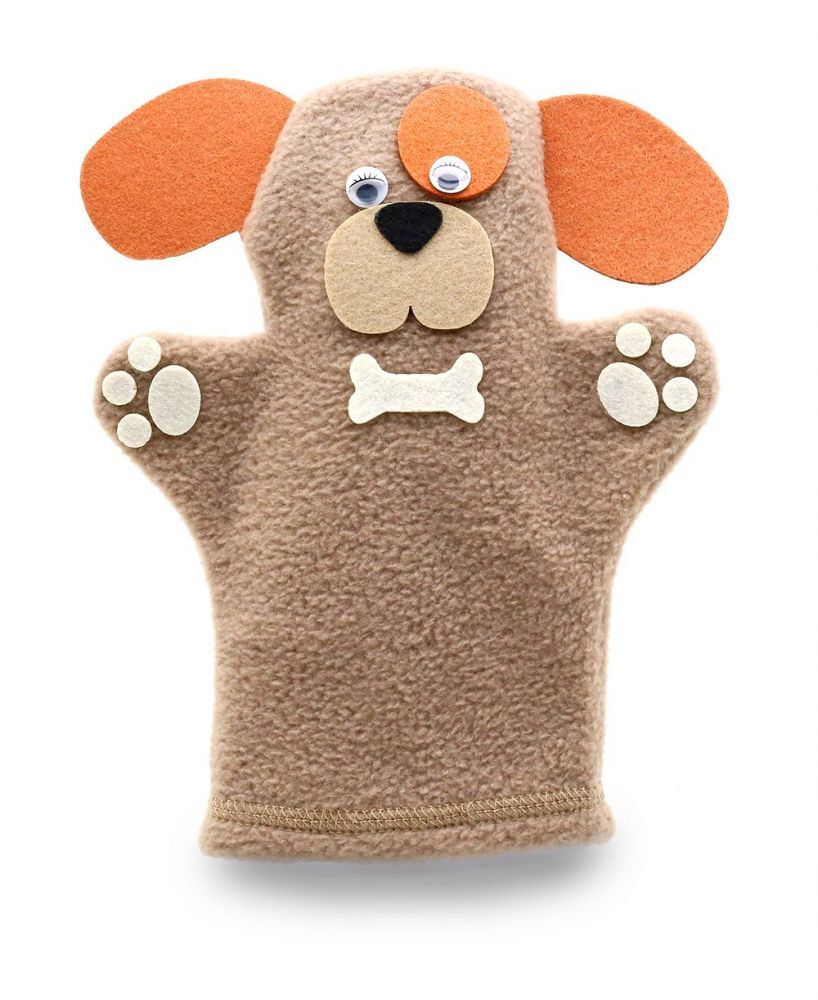